Quantum Search on the Spatial Grid
Matthew Falk
Search Problem
Model
Grover’s Algorithm
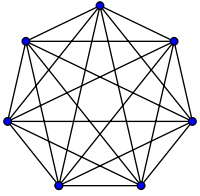 Diffuse and Disperse
Tessellation Patterns
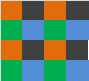 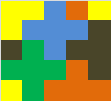 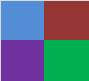 Unitary Operators
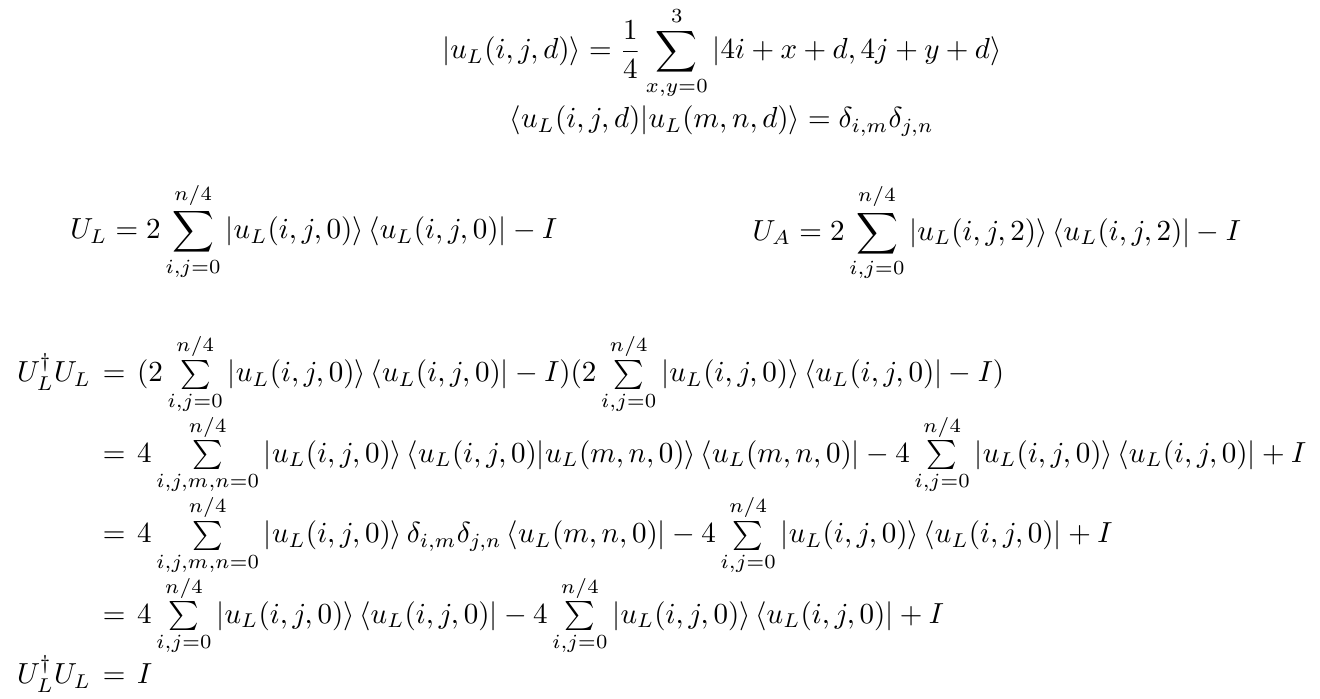 Algorithm
Results
Ran the simulation with a single marked element
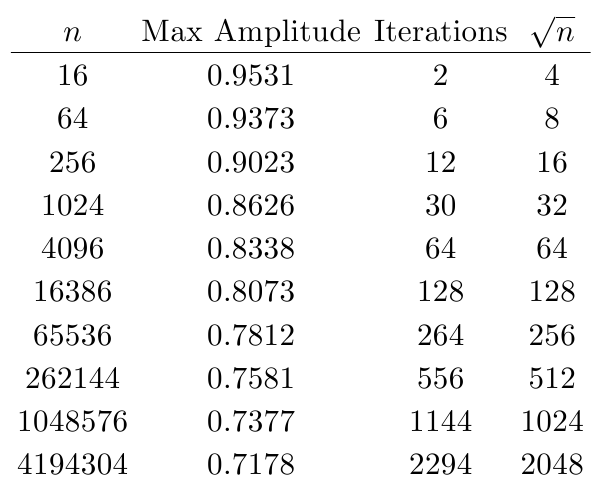 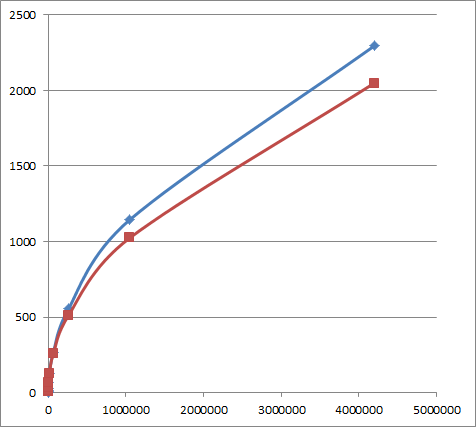 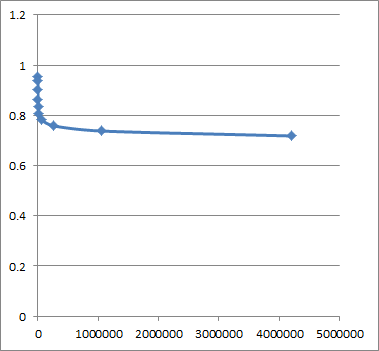 Simulation
My Algorithm
Grover’s Algorithm
Close Up
Multiple Marked Items
New Questions